Part 2
“Marriage Is Honorable”
(Hebrews 13:4)
All verses are from the New King James Version unless noted.
[Speaker Notes: Lubbock 5/20/2012]
Marry Who?
Why marry a non-Christian?
Can you give me reasons why you should marry a non-Christian?
Consider. . .
Two Kinds of People to Marry in this Life:
child of God





children of promise
child of Satan





children of wrath
“In this the children of God and the children of the devil are manifest: Whoever does not practice righteousness is not of God, nor is he who does not love his brother” 
(1 Jn. 3:10)
“Now we. . .are children of promise” (Gal. 4:28)
“. . . and were by nature children of wrath. . .” (Eph. 2:3)
Two Kinds of People to Marry in this Life:
sons of the kingdom



sons of light
sons of the wicked one



sons of darkness
“The field is the world, the good seeds are the sons of the kingdom, but the tares are the sons of the wicked one” (Matt. 13:38)
“You are all sons of light and sons of the day. We are not of the night nor of darkness” (1 Thess. 5:5)
Two Kinds of People to Marry in this Life:
obedient children
sons of disobedience
“as obedient children, not conforming yourselves to the former lusts, as in your ignorance” (1 Pet. 1:14)
“Let no one deceive you with empty words, for because of these things the wrath of God comes upon the sons of disobedience” (Eph. 5:6)
Who Do You Want Raising And Disciplining Your Children?
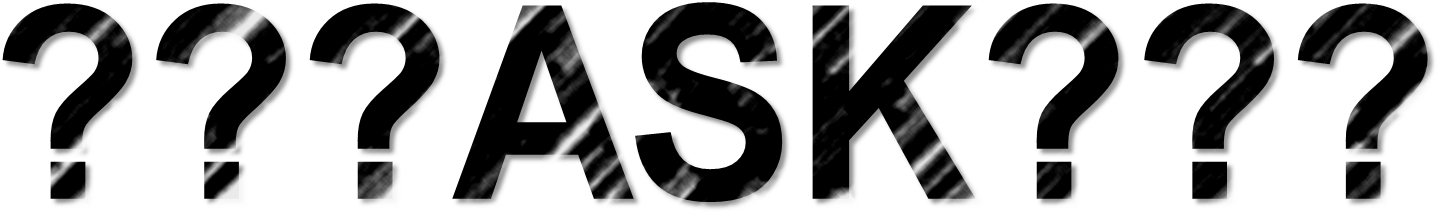 Will this person help or hinder me from going to heaven?
Will he/she be willing to trod the narrow road
Will this person help lead my children to Christ?
Will this person patiently love me when I am not so lovable?
Will this man be willing to provide for a family?
Will this woman be willing to make my house a home?
Why does this person love me?
[Speaker Notes: What happens if I should become physically marred? Will this person be there in sickness and health?

Point: Woman. . ."4  that they admonish the young women to love their husbands, to love their children,
5  to be discreet, chaste, homemakers, good, obedient to their own husbands, that the word of God may not be blasphemed" (Titus 2:4, 5)]
A Perfect Marriage?
one where your husband brings flowers everyday?
one where your wife is always nicely dressed and sweet?
one where disagreements never occur?
one where life’s weight cannot strain it fabric?
one where children always obey?
one where sickness is nonexistent?
one where no temptations exist?
IT DOESN’T EXIST!
[Speaker Notes: Point: Wife is sweet and well-dressed everyday. . . Unless you are Ward on "Leave it to Beaver" its not going to happen.]
One Can Marry A Person
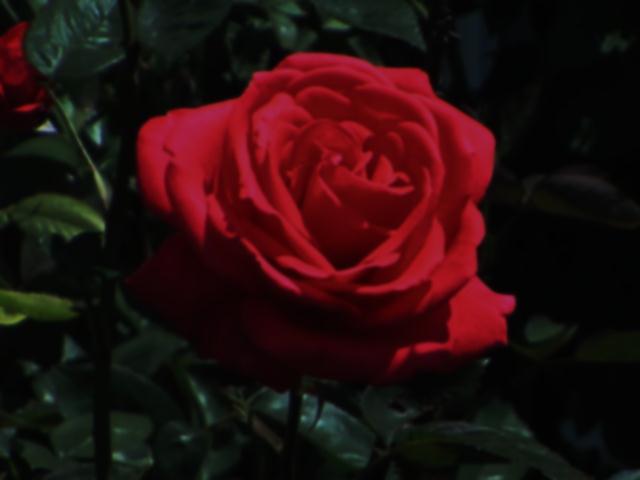 who has a good reputation/name (Prov. 22:1)
who has wisdom flow from her mouth (Prov. 31:26)
whose beauty radiates (Gen. 12:11; 26:7)

AND STILL BE TRIED AND TROUBLED!
WE LIVE IN A SIN-CURSED WORLD!
SIN HAS A WAY OF CORRUPTING EVEN GOOD THINGS!
THE ROSE STILL SMELLS SWEET BUT HAS THORNS (Gen. 3:18)
DON’T DREAM OF A FAULTLESS PERSON. . .SEEK A FORGIVEN AND FORGIVING ONE
[Speaker Notes: AND STILL BE TRIED. . .
[CLICK] Sin has corrupted this world. We are a fallen people.
[CLICK X3] why dream of a faultless person to marry? You are dreaming of one who is not there. You are dreaming of someone you are not (Rom. 3:23).  Seek a person who has been forgiven by God and is willing to forgive. Commitment must be a part of the equation. A person who is forgiven is a person committed to doing right. He will be committed to your marriage when you fail and you likewise to him.]
Some Final Considerations:
let the attitude and actions in your marriage be done in love
holy, sacrificial and enduring
as the love of Jesus is to the church
 “Husbands, love your wives, just as Christ also loved the church and gave Himself for her” (Eph. 5:25)
Some Final Considerations:
honor the wife
“Husbands, likewise, dwell with them with understanding, giving honor to the wife, as to the weaker vessel, and as being heirs together of the grace of life, that your prayers may not be hindered” (1 Pet. 3:7)
[Speaker Notes: We ought to appreciate that Christianity elevates the woman to a place of honor!  No other religion or society does such. Christ exalted the woman to a status of honor when other societies wish to treat her as a slave. The Husband is commanded to dwell with the wife with understanding for three reasons.]
Some Final Considerations:
honor the wife
“Husbands, likewise, dwell with them with understanding, giving honor to the wife, as to the weaker vessel, and as being heirs together of the grace of life, that your prayers may not be hindered” (1 Pet. 3:7)
(1)
Translated
“sick”
“without strength”
“weakness”
“without strength”“weaker”
1 Thess. 4:4
[Speaker Notes: One, she is to be treated with honor and kindness as the weaker vessel.  [CLICK] The New Testament does speak of the body as a vessel (1 Thess. 4:4).  The body is a vessel as we would think of a clay vase. It is breakable and it contains something, the soul.  There is a different design of the woman’s vessel and constitution than that of a man.  It should be obvious but many appear blind to this fact today. This fact is very evidently seen in the job of a firefighter. If you had this vessel of mine and passed out in a burning building, who would you rather have pull you out? 

[CLICK] Sometimes women become offended when they are referred to as weaker. The Bible uses it here as something to be honored not degraded. God is the creator of woman and He chose to build her frame the way it is. This does not mean that a man cannot have a “weak bodily presence” (2 Cor. 10:10).  In fact, “weaker” implies that man’s vessel is also weak but that the woman’s is weaker still.

Neither does this mean that there cannot be a woman who has a strong constitution. We ought to glorify God for how he made us and not despise it (principle Rom. 9:21; 1 Cor. 12:22-24).  The woman is to be honored as a weaker vessel. A man should seek to deal tenderly with her as fine china rather than as a cast iron skillet.

The second reason he is to dwell with the woman giving her honor is because she is an equal heir of the grace of life.]
Some Final Considerations:
honor the wife
“Husbands, likewise, dwell with them with understanding, giving honor to the wife, as to the weaker vessel, and as being heirs together of the grace of life, that your prayers may not be hindered” (1 Pet. 3:7)
(2)
[Speaker Notes: The second reason he is to dwell with the woman in understanding is that she is an equal heir of the grace of life. The grace or favor of life befalls them both.  Of the life here she was created to be man’s helper and would share with him in being fruitful, multiplying and filling and subduing the earth (Gen. 1:27, 28; 2:18). 

Likewise, eternal life is given to both male and female to enjoy mutually. Jesus came to save women as much as He came to save men (Gal. 3:26-28). God desires to give us a blessing through Christ and yet that demands us to be willing to grace each other with the attitude of Christ (1 Pet. 3:8, 9).]
Some Final Considerations:
honor the wife
“Husbands, likewise, dwell with them with understanding, giving honor to the wife, as to the weaker vessel, and as being heirs together of the grace of life, that your prayers may not be hindered” (1 Pet. 3:7)
don’t place the concerns of others before the concerns of your wife
don’t run her down; absolutely no abuse
do raise her up in your speech and conduct
do appreciate what makes her as the “weaker vessel”
(3)
[Speaker Notes: Hence the way our family life is can affect our prayer life.  

I know of a man who named the name of Christ and abused his wife until she finally left him.  One church in Indiana began disciplining him and he and his relatives jumped ship to another church which supported me. When I visited Indiana later that year, I met with the elders and informed them of the situation and thought they would take care of the matter. Well, not too long afterwards they marked me as a false teacher for contending that he was not an “innocent” party in the subsequent divorce that followed his wife beatings. They told me to desist or they would cancel my support.  Since my tongue is not for sale, I maintained that his new marriage was not right and that the brethren there were upholding someone living in sin.  They canceled my support and while the eldership there eventually dissolved , he continued to worship with the congregation there and was and is regularly used as a song leader. Make no mistake about it, if we treat our spouses wrong, our prayers are hindered.]
Some Final Considerations:
the husband as head
“For the husband is head of the wife, as also Christ is head of the church. . .” (Eph. 5:23)
“But I want you to know that the head of every man is Christ, the head of woman is man, and the head of Christis God” (1 Cor. 11:3)
God has committed the rule/gov. to the husband
the family suffers when the husband is not the head as Christ is
the family suffers when the husband is rarely around to rule the  house
he is over the family’s education
he is over the family’s finances
he is over the place of residence
the woman is to be a “helper” in these things, not the ruler
[Speaker Notes: Keep the Husband as Head]
Husband/Headship
“Prepare your outside work, Make it fit for yourself in the field; And afterward build your house” (Prov. 24:27)
first prepare your outside work. . .make sure you can support a family
then build your house!
Some Final Considerations:
subject to the husband’s rule
“Wives, submit to your own husbands, as to the Lord” (Eph. 5:22)
a woman should submit to her husband fundamentally because of her respect for Christ
she cannot submit when the husband forbids what Jesus commands or the husband commands what Jesus forbids
Some Final Considerations:
subject to the husband’s rule
when the wife resists her husband, she teaches her children to defy their parents/government/God!
do not challenge/contradict/undermine the father’s discipline/rule (especially before the children)
“For in this manner, in former times, the holy women who trusted in God also adorned themselves, being submissive to their own husbands as Sarah obeyed Abraham, calling him lord. . .” (1 Pet. 3:5, 6)
[Speaker Notes: Women often fail to realize the kind of life they could have if they would give a heavy dose of respect and submission to their husbands. It is only natural for him to do all that he can do for her. More often than not, he will die living his life to make his wife's life the best that it can be. 

Further, churches are made stronger by women who submit and respect their husbands. In doing so, she is not only helping man, but is also a helper to the church.

What church do you think will be stronger. . .one that is made up of bitter married people or one where the husband has the kind of love for his wife that Christ does for the church and where wives truly respect their husbands?]
“Marriage is Honorable”
ENTER IT PRAYERFULLY
ABIDE IN IT HONORABLY